Week -1
Introduction of International Economics II 

Gains and trade pattern of trade, how much trade, Balance of Payment
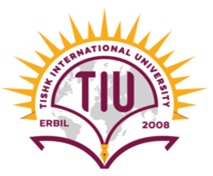 Prepared by: Dr Waqar Ahmad, Asstt. Prof.
Learning Objective
What is international economics about?
International trade topics
          Gains from trade, explaining patterns of trade, effects of  
          government policies on trade
International finance topics
          Balance of payments, exchange rate determination, international policy coordination and capital markets
4.       International trade versus finance
Week - 2
2/14/2019
2
Introduction
• International economics is about how nations interact through: 
  trade of goods and services, flows of money, and investment.
• International economics is an old subject, but continues to grow in importance as countries become tied more to the international economy.
• Nations are now more closely linked than ever before.
Week - 2
2/14/2019
3
Introduction  					       Cont.
U.S. exports and imports as shares of gross domestic product have been on a long-term upward trend.
International trade has roughly tripled in importance compared to the economy as a whole in the past 50 years.
Both imports and exports fell in 2009 due to the recession.
Week - 2
2/14/2019
4
Introduction  					       Cont.
Fig. 1-1: Exports and Imports as a Percentage of U.S. National Income
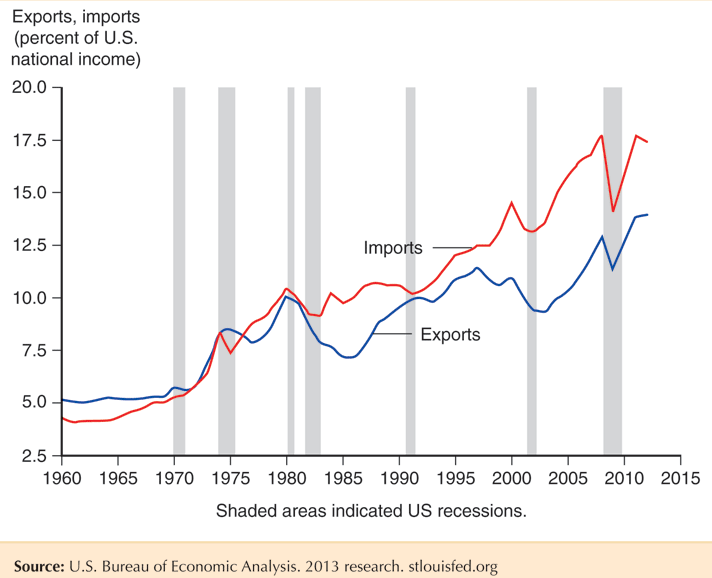 Week - 2
2/14/2019
5
Introduction  					       Cont.
Compared to the United States, other countries are even more tied to international trade.
Their imports and exports as a share of GDP are substantially higher.
The United States, due to its size and diversity of resources, relies less on international trade than almost any other country.
Week - 2
2/14/2019
6
Introduction  					        Cont.
Fig. 1-2: Average of Exports and Imports as Percentage of National Income in 2011
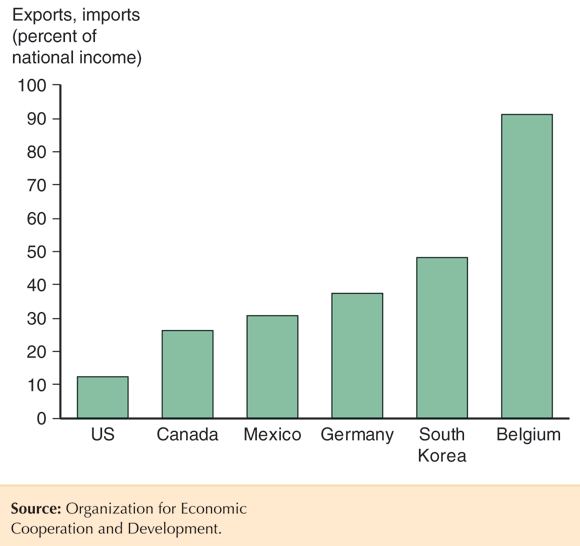 Week - 2
2/14/2019
7
Gains from Trade
That there are gains from trade is probably the most important insight in international economics.
• Countries selling goods and services to each other almost always generates mutual benefits.
1. When a buyer and a seller engage in a voluntary transaction, both can be made better off.
Norwegian consumers import oranges that they would have a hard time producing.
Week - 2
2/14/2019
8
Gains from Trade 					Cont.
2. How could a country that is the most (least) efficient producer of everything gain from trade?
• Countries use finite resources to produce what they are most productive at (compared to their other production choices), then trade those products for goods and services that they want to consume.
• Countries can specialize in production, while consuming
many goods and services through trade.
Week - 2
2/14/2019
9
Gains from Trade 					Cont.
3. Trade benefits countries by allowing them to export goods made with relatively abundant resources and imports goods made with relatively scarce resources.
4. When countries specialize, they may be more efficient due to larger-scale production.
5. Countries may also gain by trading current resources for future resources (international borrowing and lending) and due to international migration.
Week - 2
2/14/2019
10
Gains from Trade 					Cont.
• Trade is predicted to benefit countries as a whole in several ways, but trade may harm particular groups within a country.
  1. International trade can harm the owners of resources that are used relatively intensively in industries that compete with imports.
  2. Trade may therefore affect the distribution of income within a country.
Week - 2
2/14/2019
11
The Pattern of trade
• The pattern of trade describes who sells what to whom.
• Differences in climate and resources explain why Brazil exports coffee and Saudi Arabia exports oil.
• But why does Japan export automobiles, while the U.S. exports aircraft?
• Why some countries export certain products can stem from differences in:
– Labor productivity
– Relative supplies of capital, labor and land and their use in the  
production of different goods and services
Week - 2
2/14/2019
12
Effects of Government Policies on Trade
• Policy makers affect the amount of trade through 
– tariffs: a tax on imports or exports,
– quotas: a quantity restriction on imports or exports,
– export subsidies: a payment to producers that export,
– or through other regulations (ex., product specifications)
that exclude foreign products from the market, but still allow domestic products.
• What are the costs and benefits of these policies?
Week - 2
2/14/2019
13
Effects of Government Policies on Trade
If a government restricts trade, what are the costs if foreign governments respond likewise?
• Trade policies are often chosen to cater to special interest groups, rather than to maximize national welfare.
• Governments tend to adopt tariffs, then negotiate them down in exchange for reduction in trade barriers of other countries.
Week - 2
2/14/2019
14
International Trade Versus Finance
• International trade focuses on transactions involving movement of goods and services across nations.
	International trade theory and International trade policy 
• International finance focuses on financial or monetary transactions across nations.
Week - 2
2/14/2019
15
International Trade Versus Finance   Cont.
The Balance of Payments statements set out a country's transactions with the rest of the world. The current account balance is the sum of the balances of trade in goods and services, current transfers, and investment income.
Week - 2
2/14/2019
16
Exchange rate determination
Factors that cause the supply and demand schedules of currencies to change
 Market fundamentals (economic variables) 
Productivity, inflation rates, real interest rates, consumer preferences, and government trade policy
 Market expectations 
News about future market fundamentals 
Traders’ opinions about future exchange rates
Week - 2
2/14/2019
17
Exchange rate determination 		 Cont.
Factors affecting exchange rates
 Short term: transfers of assets 
 Differences in real interest rates and to the shifting expectations of future exchange rates
 Interim: cyclical factors
 Fluctuations in economic activity
 Long term: flows of goods, services, and investment capital
 Inflation rates, investment profitability, consumer tastes, productivity, and government trade policy
Week - 2
2/14/2019
18
International Policy Coordination
There are two ways that nations may work together to achieve their economic objectives.
International Policy Cooperation is the adoption of institutions and procedures by which policymakers can inform each other of  their objectives and share data.
International Policy Coordination is the joint determination of economic policies within a group of nations, intended to benefit the whole.
Week - 2
2/14/2019
19
Potential Benefits of Coordination
Take account of and minimize policy externalities
Achieve a larger number of policy objectives with available instruments
Policymakers may present a “united front” in the face of home political pressures that could push them to adopt harmful policies.
Week - 2
2/14/2019
20
International Capital Market
International capital market
The group of closed interconnected markets in which residents of different countries trade assets such as currencies, stocks and bonds
This chapter focus on three main questions:
How has the international capital market enhanced countries’ gains from trade?
What caused the rapid growth in international financial activity that has occurred since the early 1960s?
How can policymakers minimize problems raised by a worldwide capital market without sharply reducing the benefits it provides?
Week - 2
2/14/2019
21
Summary
Know about the overview of International economics – 1
International trade is possible in present scenario and easy to get information 
Know about policies and trade information
Week - 2
2/14/2019
22
Thank You
Week - 2
2/14/2019
23